Дельфины
Дельфины - одни из самых загадочных животных на нашей 
планете. Интеллект этих морских жителей считают 
настолько высоким, что их называют «людьми моря». 
Ученые утверждают, что дельфины умнее и 
сообразительнее всех остальных животных. 
Дельфины обитают в воде, но это не рыбы, а 
млекопитающие из отряда китообразных. То есть им 
необходим воздух - они дышат легкими, а не жабрами. Люди 
всегда могут видеть мордочки дельфинов на поверхности моря, 
потому что дельфины могут находиться под водой в среднем 
около 3-5 минут (хотя были зафиксированы случаи, когда 
дельфины находились под водой от 10 до 15 минут).
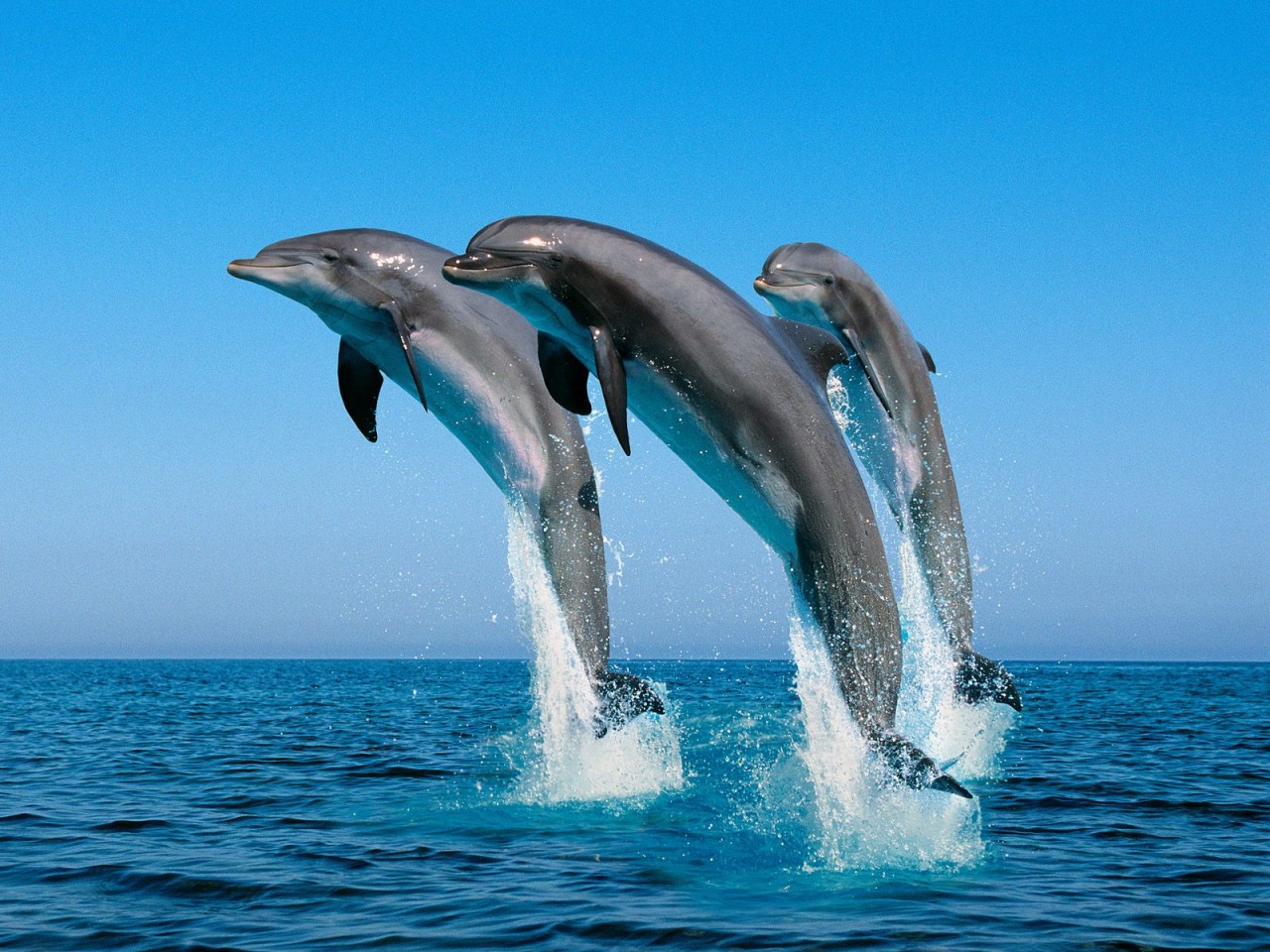 У них небольшая голова, мордочка заостренная, вытянутое 
обтекаемое тело. Во рту дельфина много острых и конических 
зубов.     Хвост имеет мощную мускулатуру, и расположен 
горизонтально, а не вертикально, как у  рыб. Он является главным 
органом передвижения. Спиной плавник придает устойчивость в 
воде при движении. В хвосте и плавнике нет скелета.  Дельфины 
дышат с помощью дыхало (ноздри, которые находятся на 
макушке), когда поднимаются к поверхности воды. Дыхало 
открывается при вздохе на короткое время, затем плотно 
закрывается, чтобы вода не попала внутрь. При этом животное 
выпускает в воздух фонтан до 1,5 метров ввысь. Плавая в воде, 
они могут развивать высокую скорость – 45 км/ч.
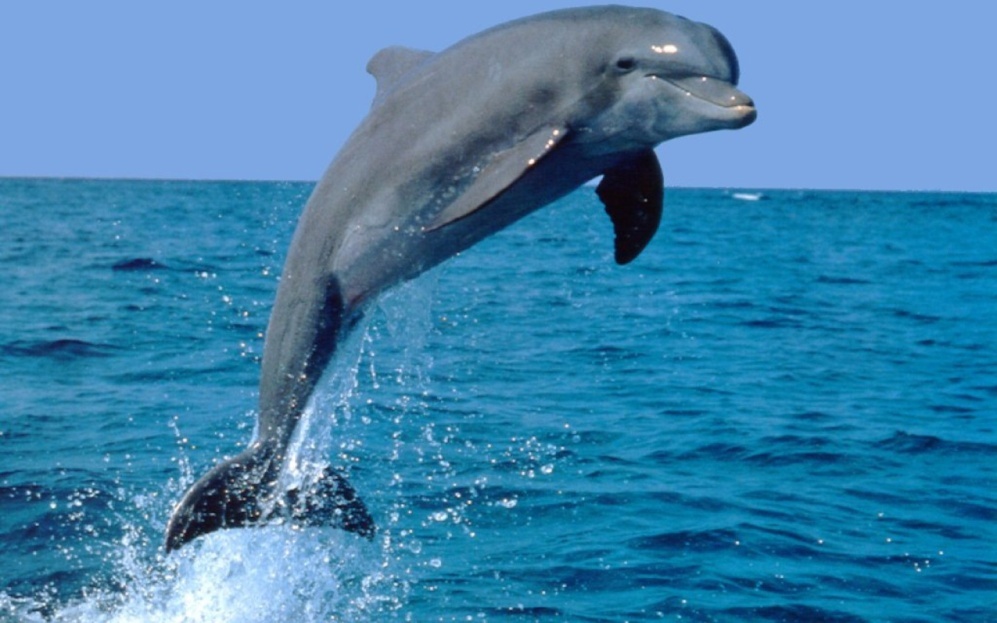 Питание.
Питаются дельфины преимущественно 
различными видами рыб и кальмарами, хотя 
некоторые особи дельфинов предпочитают креветок и 
других ракообразных, а касатки поедают также 
морских черепах, водных млекопитающих и птиц. В 
день дельфин может съесть до 30 килограммов живой 
рыбы. Это необходимо для того, чтобы поддерживать 
температуру тела постоянной в любой воде, даже 
очень холодной. А температура тела у них весьма 
высокая, ведь это теплокровные млекопитающие.
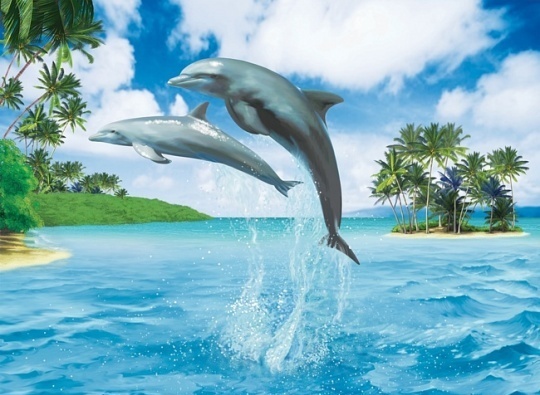 Дельфины общительные 
животные,  большинство
из них живут  стаями.
Они любопытные и  
сообразительные, всегда 
помогают друг другу, и 
никогда не оставят сородича 
в беде. Если дельфин будет, 
к примеру, ранен, то стая 
дельфинов старается 
приподнять его к 
поверхности воды, чтобы 
тот мог сделать вдох.
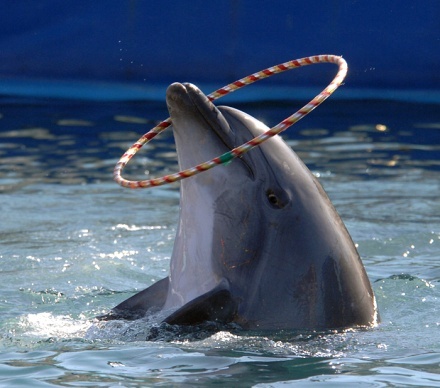 Способности дельфинов
Дельфины прекрасно поддаются дрессировке. Эти дружелюбные 
животные могут стать нашими большими друзьями. Дельфинов легко 
научить выпрыгивать из воды, приносить брошенные предметы, плавать 
в упряжке. Они привязываются к людям. Ученые выяснили, что дельфины 
сообразительнее собак и обезьян
Оценив способность дельфинов к обучению, люди стали отлавливать и 
поселять их в дельфинарии или океанариумы. Там дельфинов и других 
морских обитателей дрессируют, и они выступают, развлекая зрителей. 
Дельфинов пытаются использовать  в военных целях – для обнаружения 
подводных мин, поднятия затонувших предметов, уничтожения 
диверсантов... Широко известна способность дельфина благотворно 
влиять на психологическое состояние человека. На этом основан метод 
дельфинотерапии. Плавая с дельфином, человек на время забывает свои 
проблемы и стрессы, получая заряд положительных эмоций и хорошего 
настроения.
Презентацию 
               делала
     Ученица 7б класса
    Средней школы №6
       Атабекян Лилит.